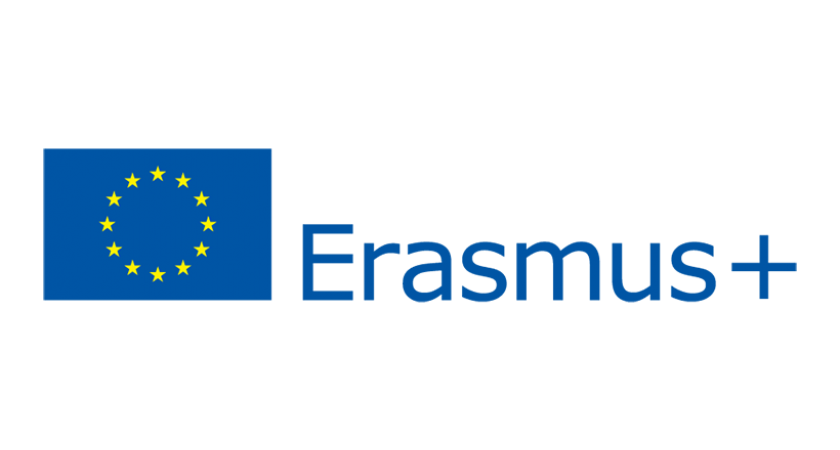 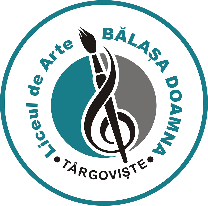 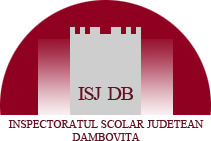 Starea de bine ca politică de management
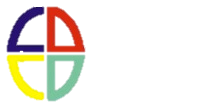 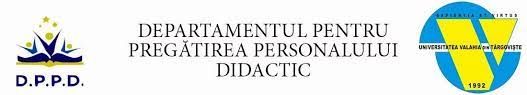 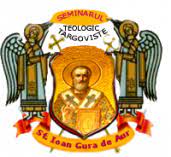 workshop
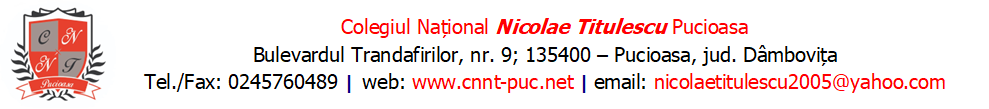 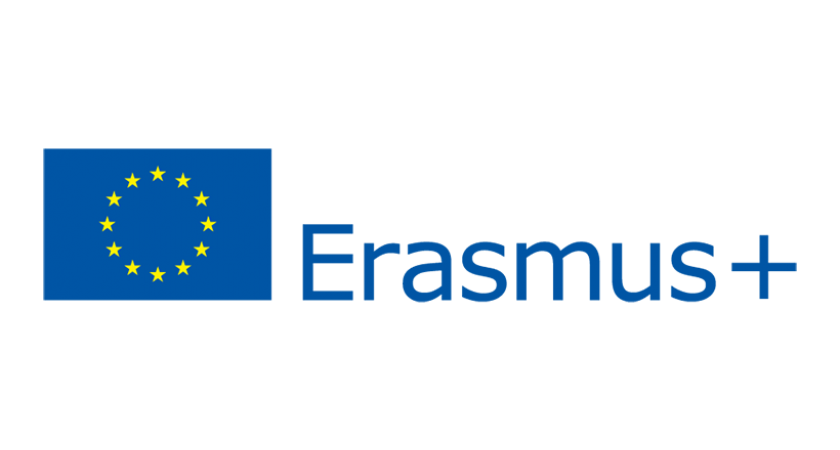 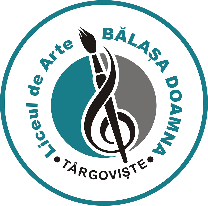 Obiectiv general
Îmbunătățirea competențelor de management și de asigurare a stării de bine pentru personal și elevi prin transferul de experiențe și bune practici
Noi = Rezultate mai bune
Obiective specifice
Îmbunătățirea capacității cadrelor didactice cu atribuții manageriale (șefi de catedră/ comisie, diriginți/ profesori pentru învățământul primar/ învățători) de a coordona echipele, contribuind la starea de bine a coechipierilor;
Creșterea rolului cadrelor didactice în asigurarea stării de bine în școli;
Împărtășirea de exemple de bună practică în domeniul asigurării stării de bine.
29.11.2023 12:35
Starea de bine ca politică de management | Workshop
2
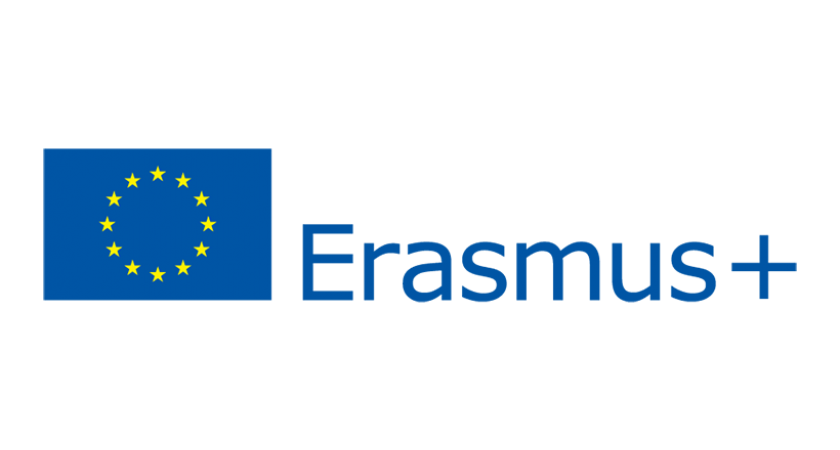 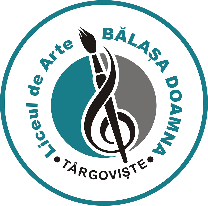 Lucrul în echipă și construirea echipei
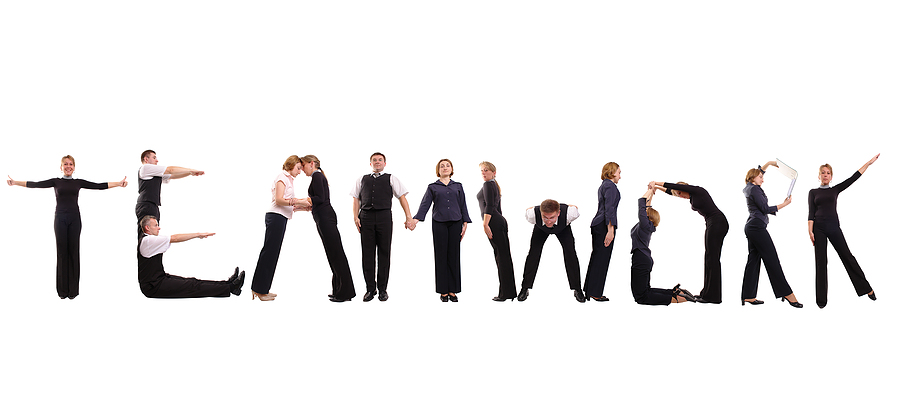 Atingerea unor obiective înalte și îndepărtate
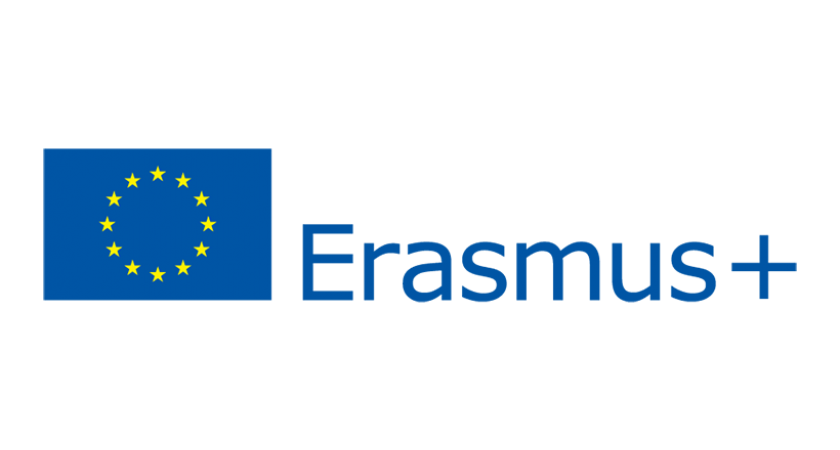 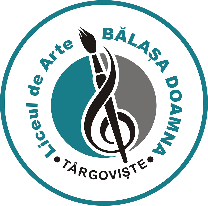 ?
Care sunt cauzele neîndeplinirii obiectivului comun?
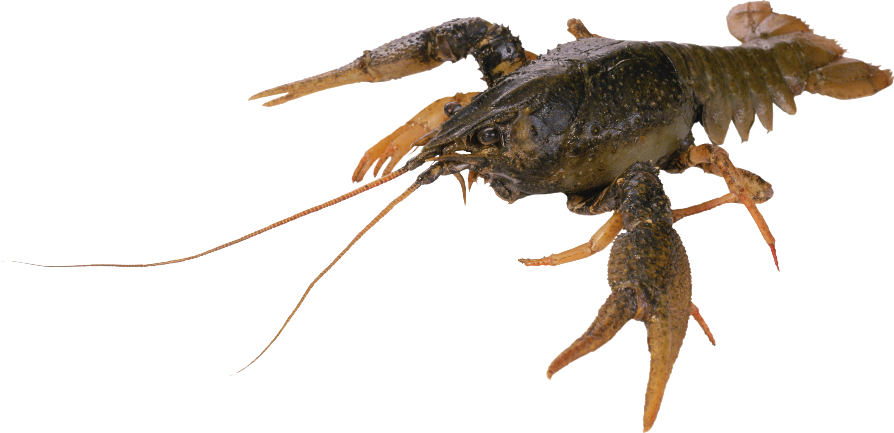 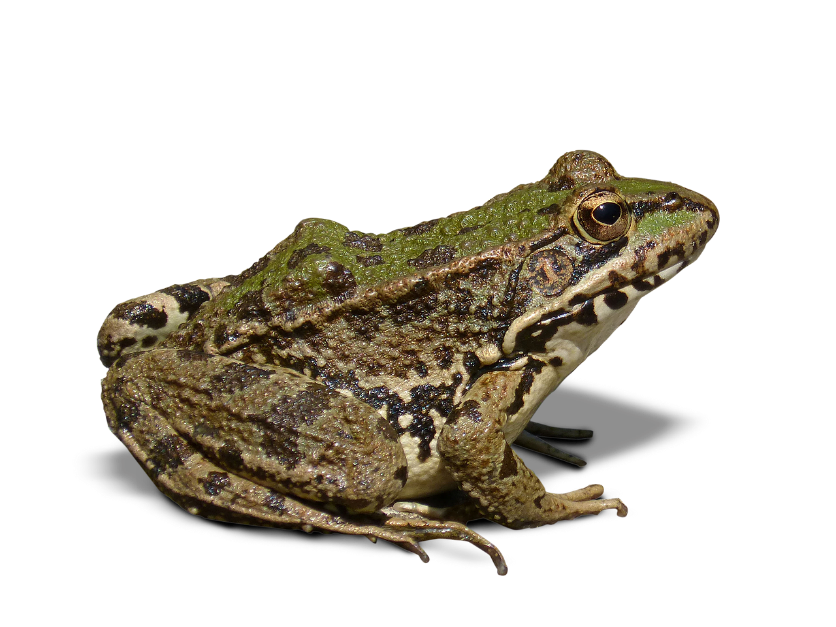 29.11.2023 12:35
Starea de bine ca politică de management | Workshop
4
[Speaker Notes: Caracteristicile unui grup (independență, obiective comune, fără sarcini stabilite/ asumate, activități)
Caracteristicile unei echipe (interdependență, obiective comune, sarcini stabilite/ asumate, lucru/ muncă)]
Elevii (fie că predăm, fie că suntem și diriginte)
Colegii de cancelarie
Directorul/ directorii/ inspectorul
Părinții
Comunitatea școlii/ locală
Ca profesori, facem echipă cu:
29.11.2023 12:35
Starea de bine ca politică de management | Workshop
5
Discutați în grupul din care faceți parte cu privire la formele de manifestare a disfuncțiilor din relația cu elevii/ colegii de cancelarie/ managementul școlii/ familia/ comunitatea și la consecințele acestora.
Identificați minimum două forme de manifestare și minimum câte o consecință pentru fiecare formă identificată
Timp de lucru: 3 minute
13 minute
29.11.2023 12:35
Starea de bine ca politică de management | Workshop
6
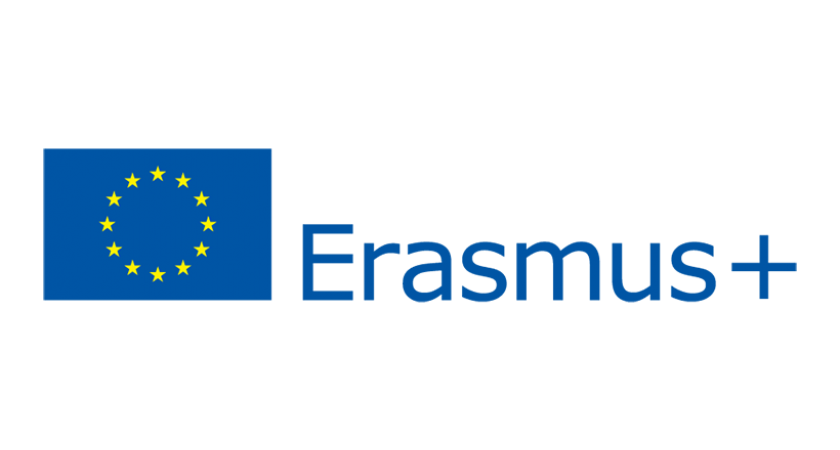 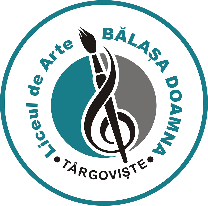 ?
De ce nu a funcționat echipa?
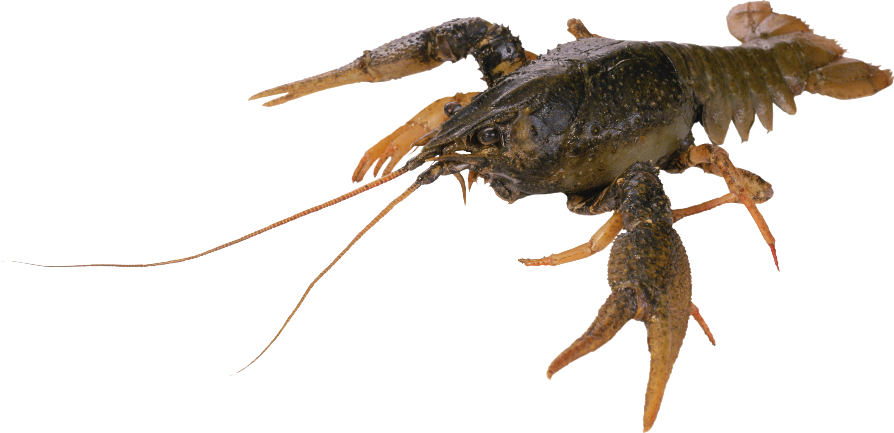 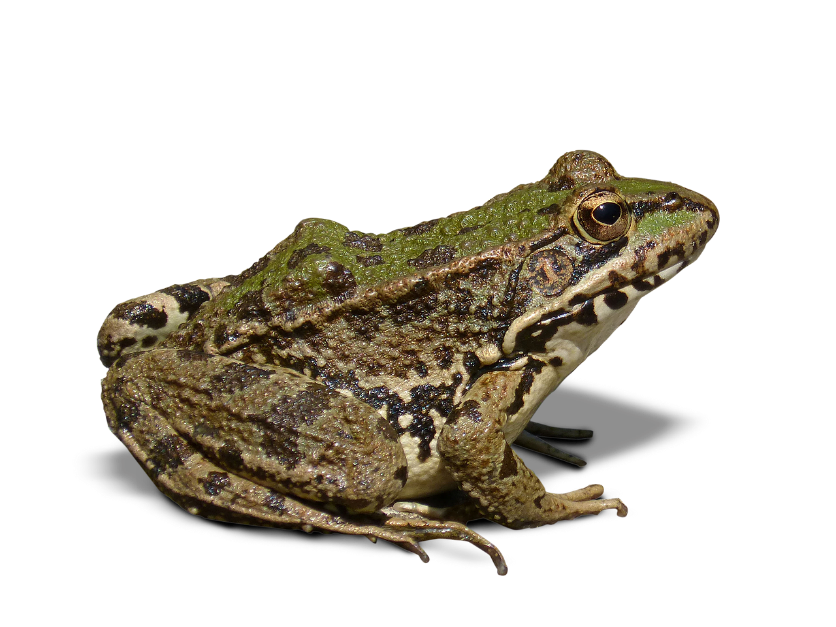 29.11.2023 12:35
Starea de bine ca politică de management | Workshop
7
[Speaker Notes: Caracteristicile unui grup (independență, obiective comune, fără sarcini stabilite/ asumate, activități)
Caracteristicile unei echipe (interdependență, obiective comune, sarcini stabilite/ asumate, lucru/ muncă)]
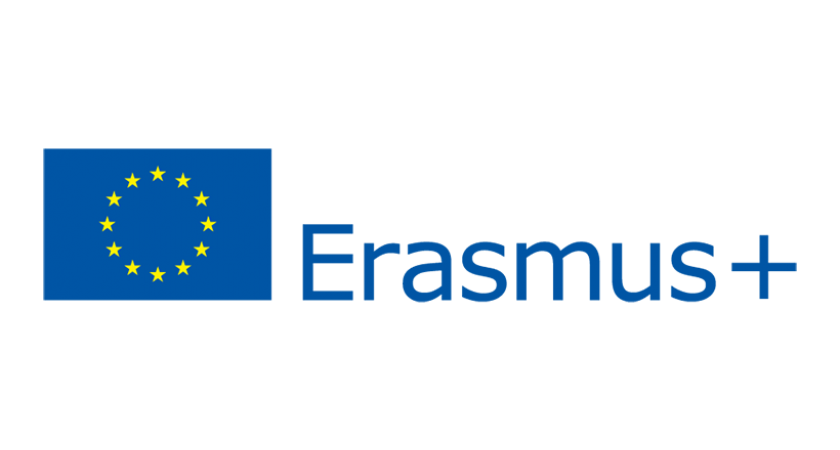 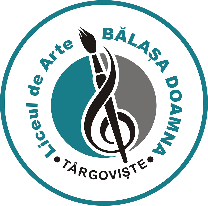 Profesorul este un lider.

Comunicăm ideile
Respectăm și ascultăm
Provocăm schimbarea în bine
Ce trebuie să facem ca o echipă să funcționeze?
29.11.2023 12:35
Starea de bine ca politică de management | Workshop
8
[Speaker Notes: Comunicăm și problemele, dar și progresele => facem ca procesul să devină intuitiv,  iar obiectivele mai ușor de atins
Înțelegem că suntem într-o relație de interdependență => asta nu ne oprește să stimulăm inițiativa
Sarcinile se pot suprapune
Trebuie să respectăm regulile/ ierarhia]
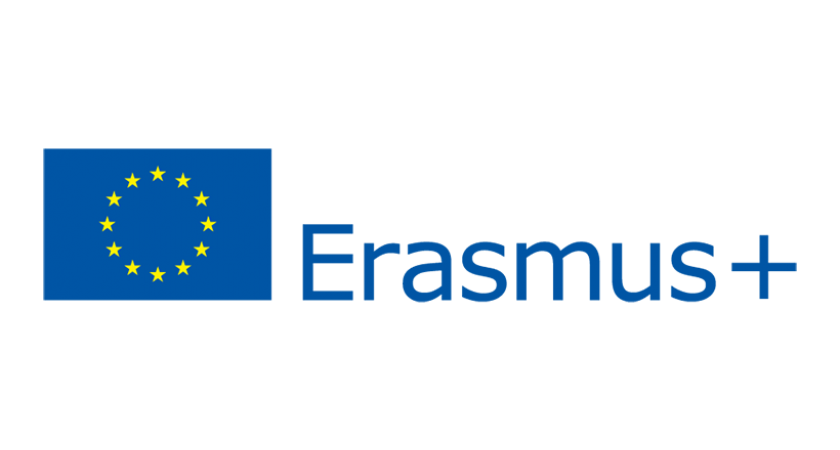 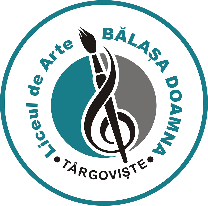 Implicarea celor care nu colaborează
29.11.2023 12:35
Starea de bine ca politică de management | Workshop
9
[Speaker Notes: Asumarea a altceva poate însemna și altă echipă
Constatăm că, în general, avem în vedere aspecte pozitive]
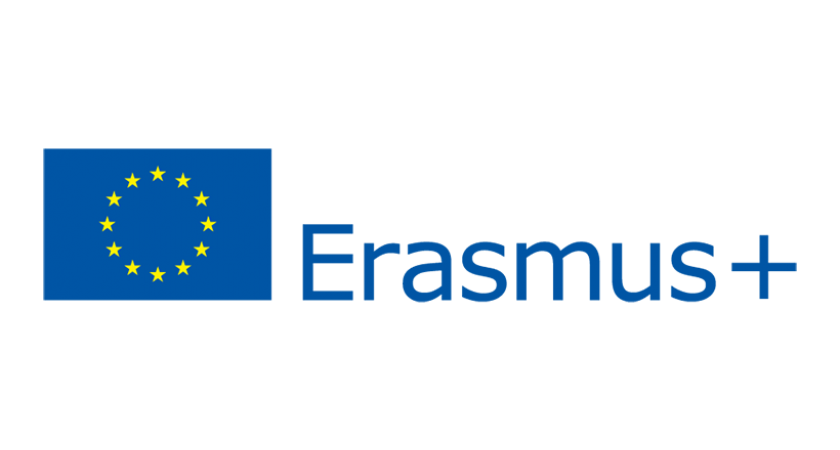 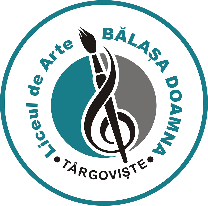 nu îndepărtează, ci
Liderul
!
motivează
29.11.2023 12:35
Starea de bine ca politică de management | Workshop
10
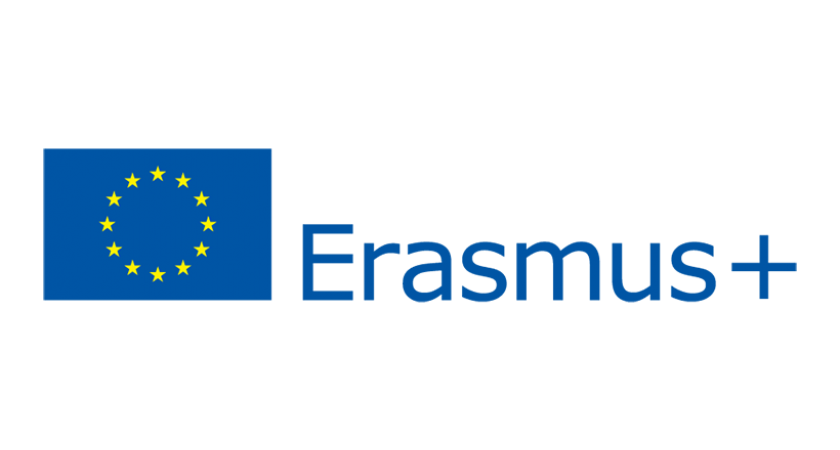 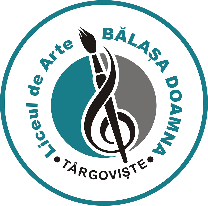 Greșelile trebuie să nu excludă
Greșelile nu se iau personal
Nimeni nu este obligat să țină minte totul, dar trebuie să se străduiască
Ne asigurăm că obiectivele sunt urmărite de toată lumea
Pe cât este posibil, obiectivele echipei coincid cu cele personale
!
29.11.2023 12:35
Starea de bine ca politică de management | Workshop
11
[Speaker Notes: Uitarea este un proces natural, dar ținerea de minte este necesară
Obiectivele personale nu afectează obiectivele echipei => fără conflicte de interese!]
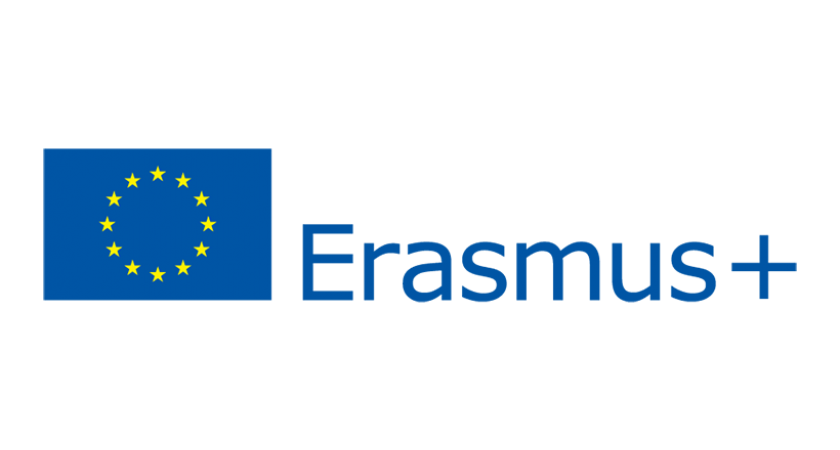 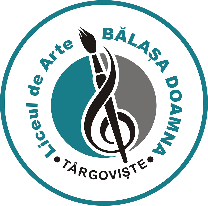 Ce facem?
De ce facem?
Spre ce ne îndreptăm?
Cât durează până ajungem?
!
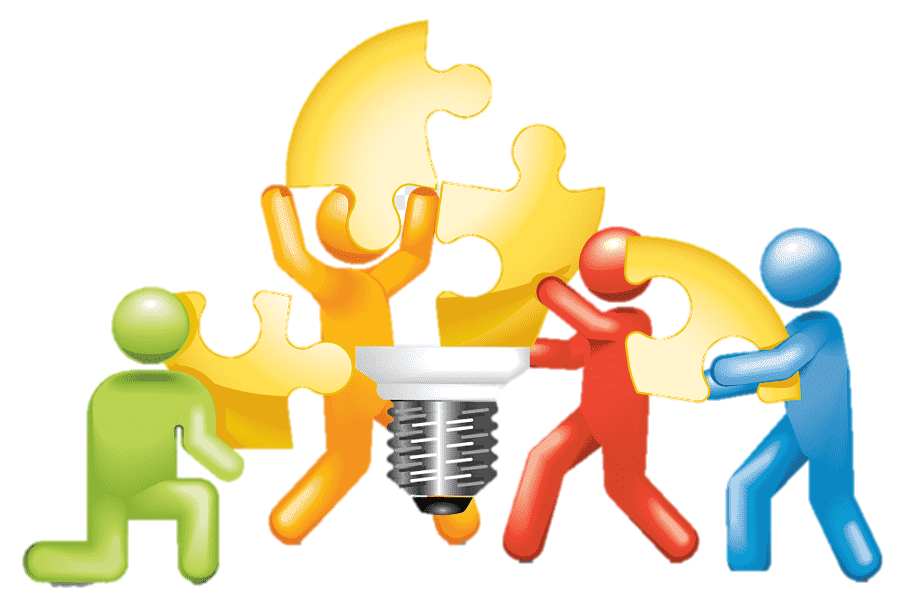 29.11.2023 12:35
Starea de bine ca politică de management | Workshop
12
[Speaker Notes: O echipă este unită atunci când știm:
De asemenea, o echipă este unită și atunci când avem un acord general.]
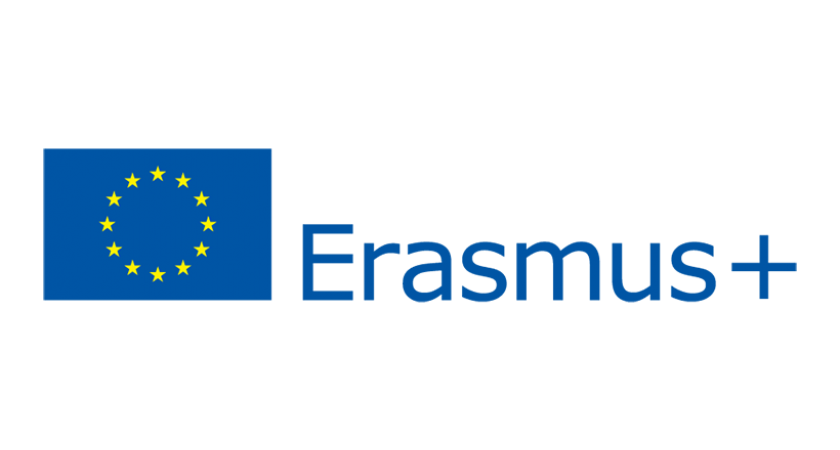 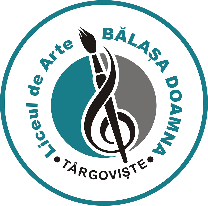 Ce putea fi mai bun?
(Marile) greșeli(le) trebuie discutate cu diplomație
Ponturi pentru o stare de bine
Demonstrează o atitudine pozitivă
Feed-back-ul oferit este pozitiv
29.11.2023 12:35
Starea de bine ca politică de management | Workshop
13
[Speaker Notes: Feed-back de tip sandwich
Feed-back-ul este o oportunitate de îmbunătățire continuă, dar și o oportunitate de învățare (optimizare a procesului)]
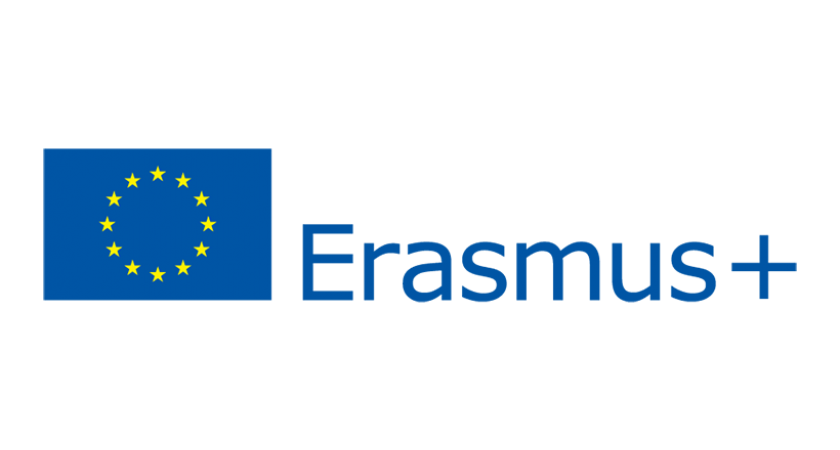 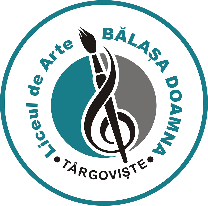 Starea de bine ca politică de management
workshop